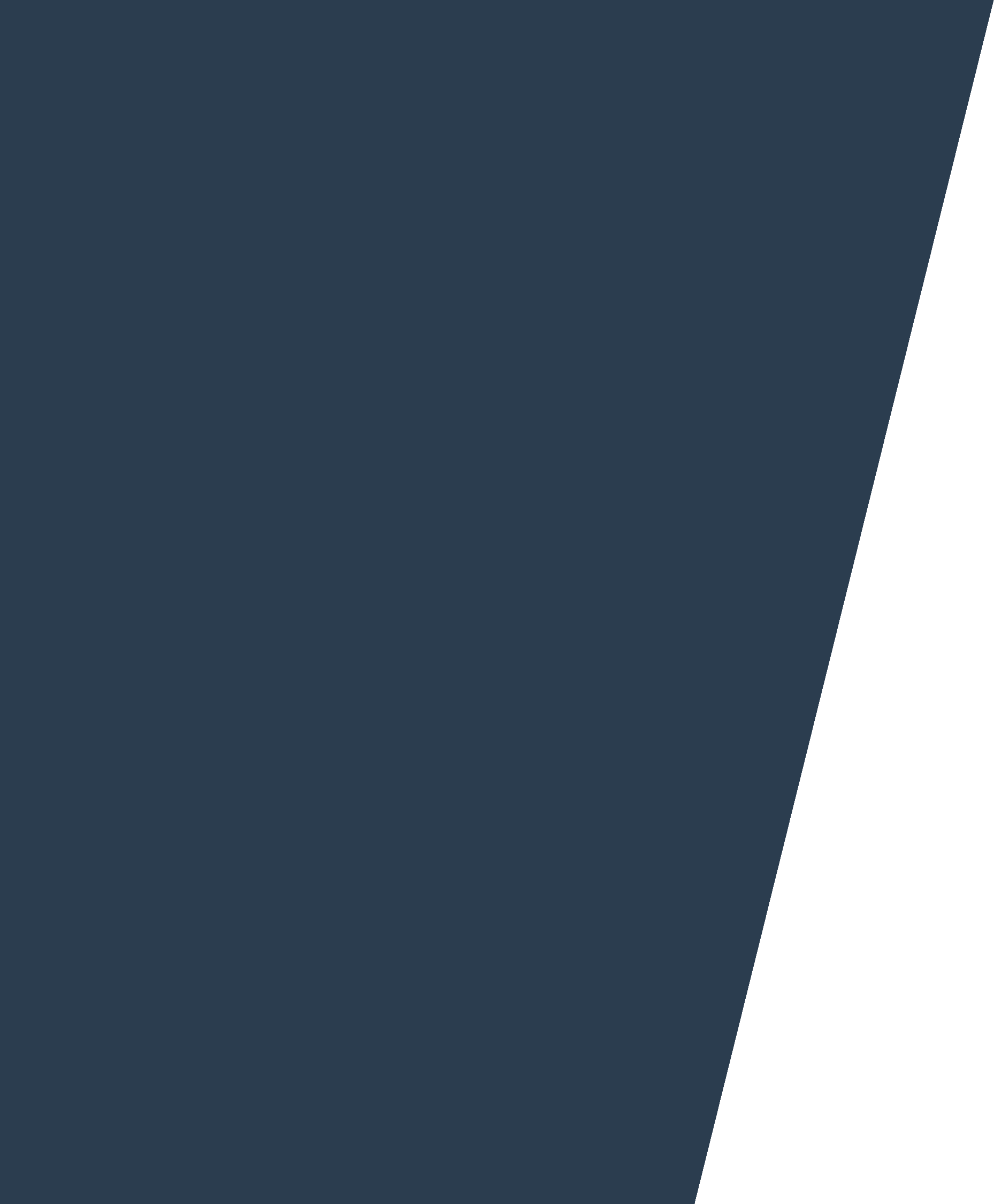 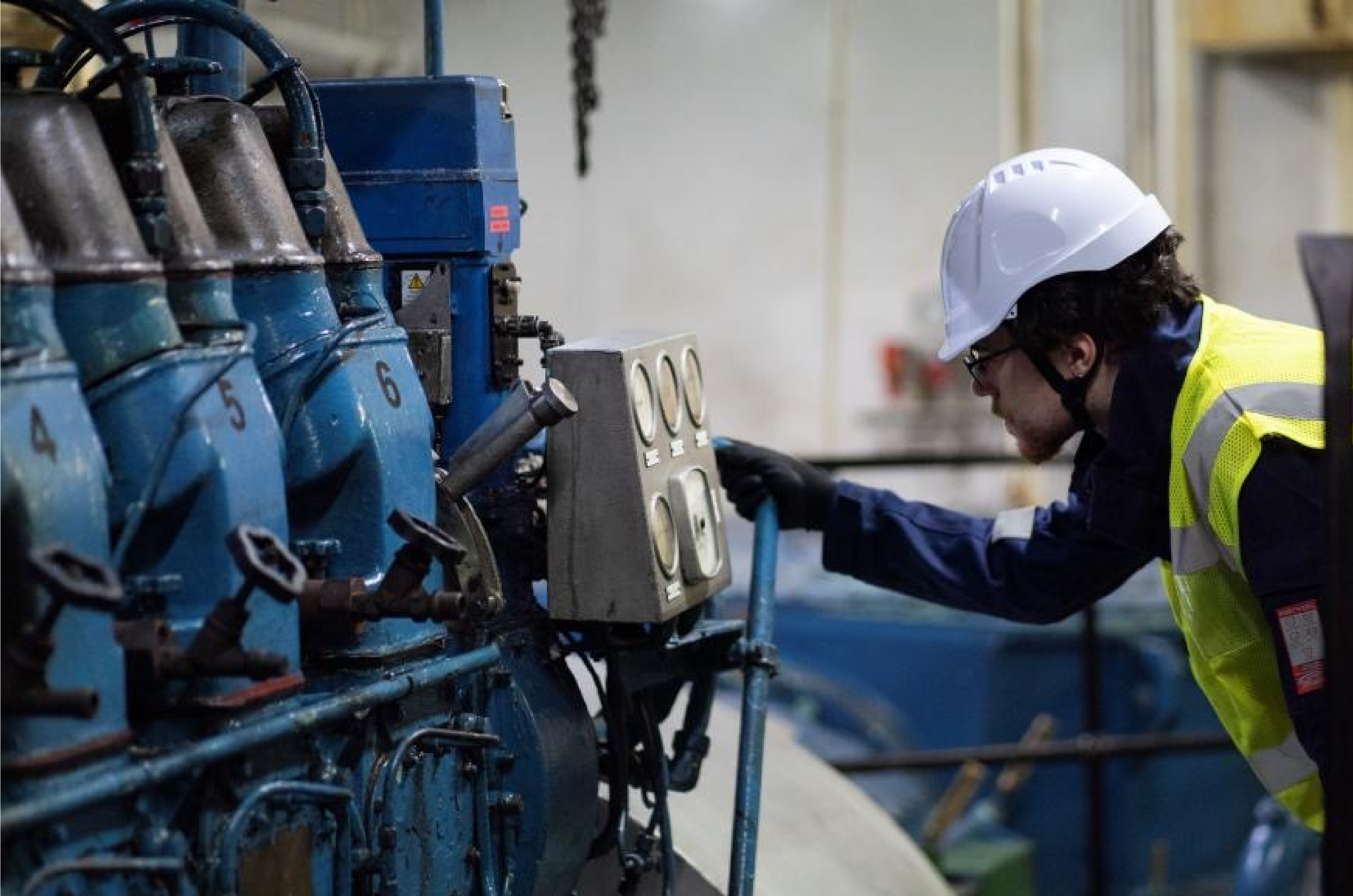 UNIVERSITY OF GIBRALTAR
Europa Point Campus Gibraltar
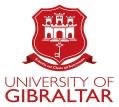 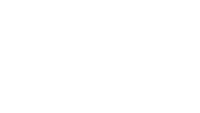 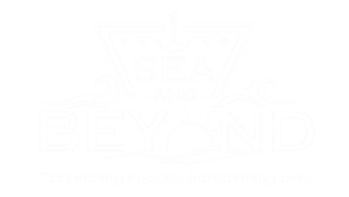 Introduction
Established in September 2015
The University’s principal mission is to:
respond to societal needs as well as shape personal and       professional futures
through the pursuit of education, training, and research.
The University has degree-awarding powers. Its quality frameworks mirror those of the UK and it undergoes external review by the UK Quality Assurance Agency for Higher Education (QAA).
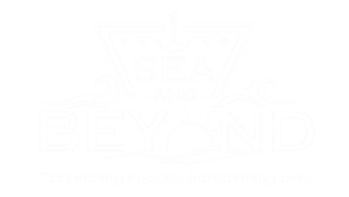 Reasons to choose the University of Gibraltar
UK-aligned standards and academic excellence
Small class sizes
Cutting-edge facilities
Gibraltar’s vibrant Economy 
International Impact
Guaranteed Employment
Value for money
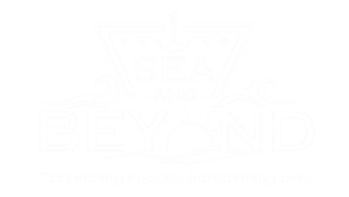 BSc.(Hons) Maritime Science with Cadetship Program
Facts & Figures:-

Duration: 3 years
Fees: 9,250 Euros p.a
Start date: Oct Every Year 
Mode of conduct: Classroom
Batch size: 20
Number of nationalities: 8
Ranking: N/A
Programme
Structure
BSc (Hons) with
Cadetship
Year 2
Year 3
Year 1
Year 2 Semester 1
Year 1 Semester
1
Internships
(
Joint and elective
(
Joint modules
)
modules)
Year 3 Semester 2
Year 2 Semester 2
Year 1 Semester 1
Management
Modules based on
(
Elective modules
)
career stream selecte
d
modules
Year 3 Semester 3
Internship
Internships
Individual project
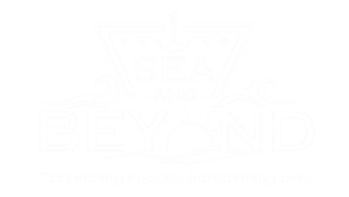 Application Requirements:-

Please apply via the online application process.
Personal Statement, CV, and One Reference Letter.
Complete all sections of the application form
Including transcripts and certificates to date
Submit the form - It will take approx. 2 weeks to schedule Interview
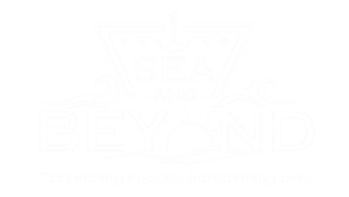 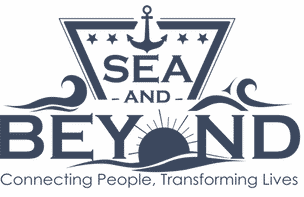 Value-Added Services Offered by Sea And Beyond
Education Counselling -
We assist mariners in terms of course & program selection, University Selection and what will be the best
A possible way to navigate your career.

Visa Assistance -
Immigration to the UK, Australia, Canada and EU. we will help you in getting your student Visa.

Financial Assistance -
We will help you in getting Financial assistance from Banks NBFC With the best interest rates in the market.

Forex Remittance-
We help you in remitting fees to Universities making this process hassle-free.

Connect with us on education@seaandbeyond.com or +91 89761 24339/ +918928896420
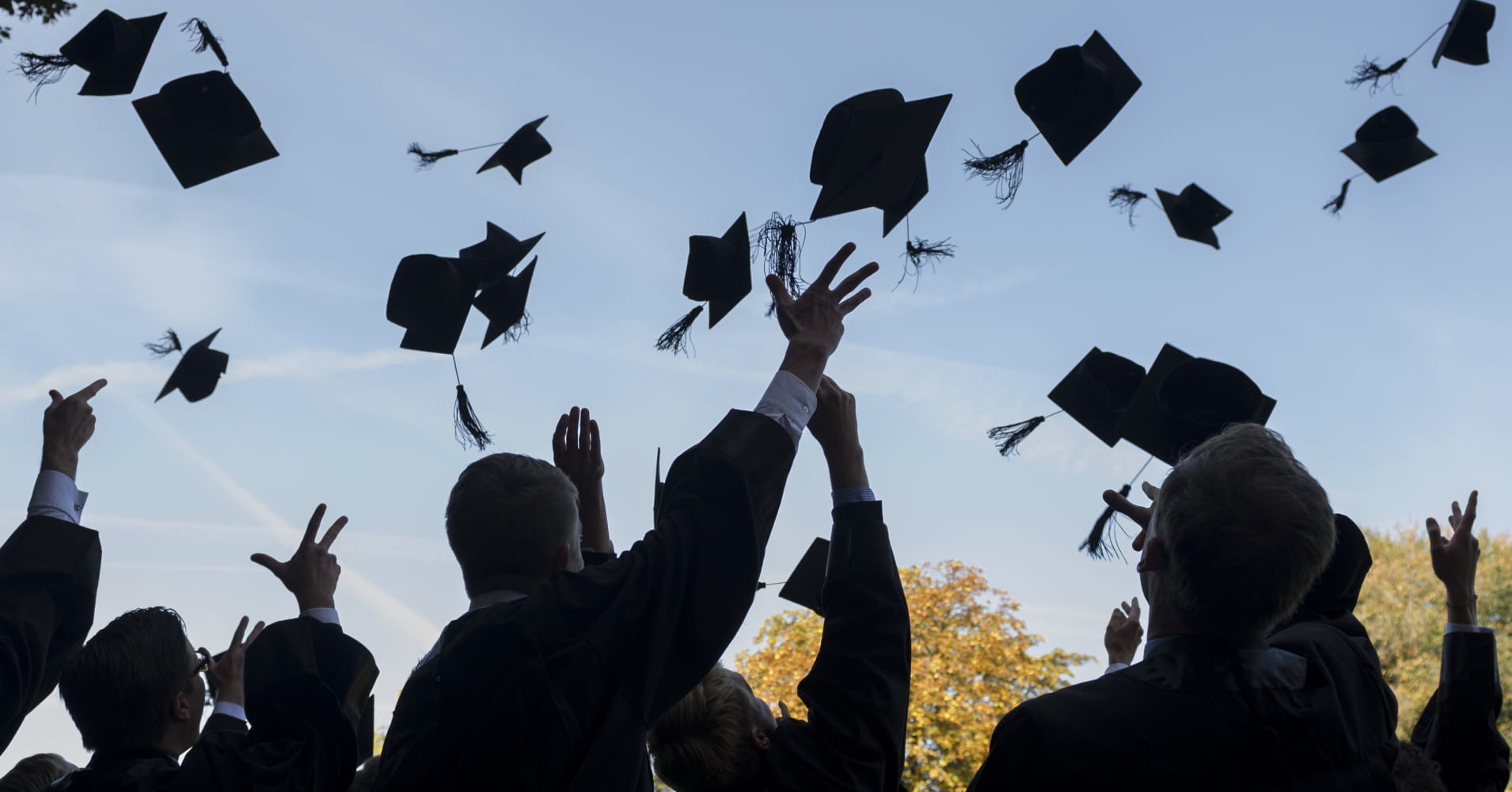 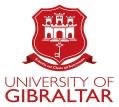 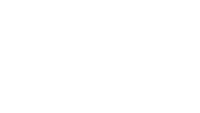